Eng MH, Wang DD
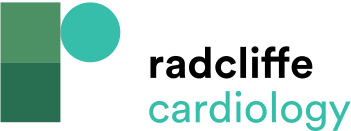 Table 1: Complications from a 48-patient Single-centre Registry of Transcatheter Mitral Valve-in-valve, Valve-inring and Valve-in-native Procedures
Citation: Interventional Cardiology Review 2018;13(2):77–80.
https://doi.org/10.15420/icr.2017:16:3
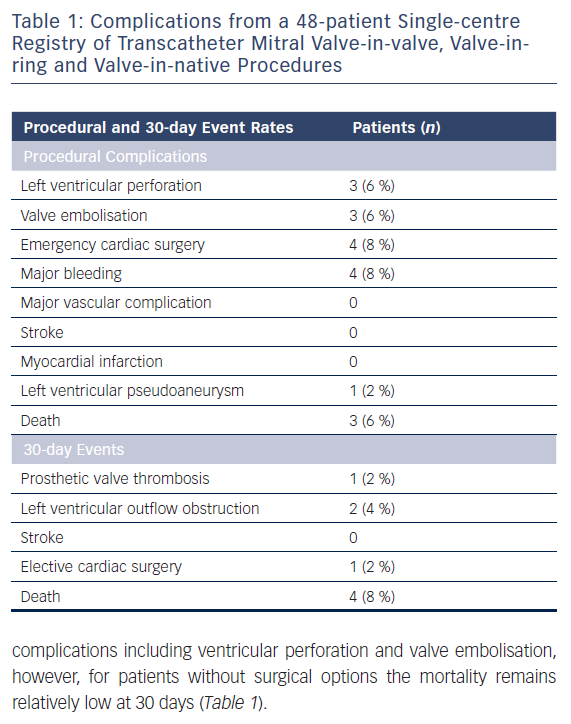